NCI-AD: Spotlight on Social Connectedness
February 3, 2021
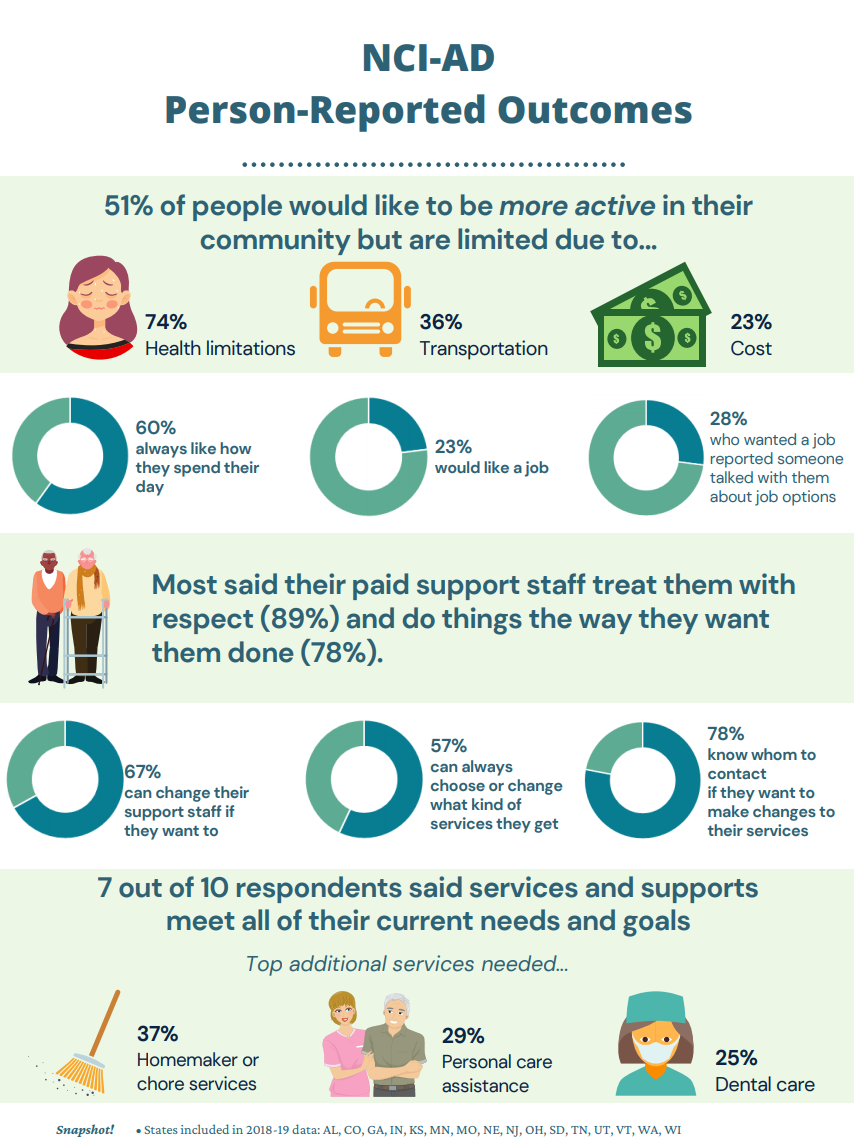 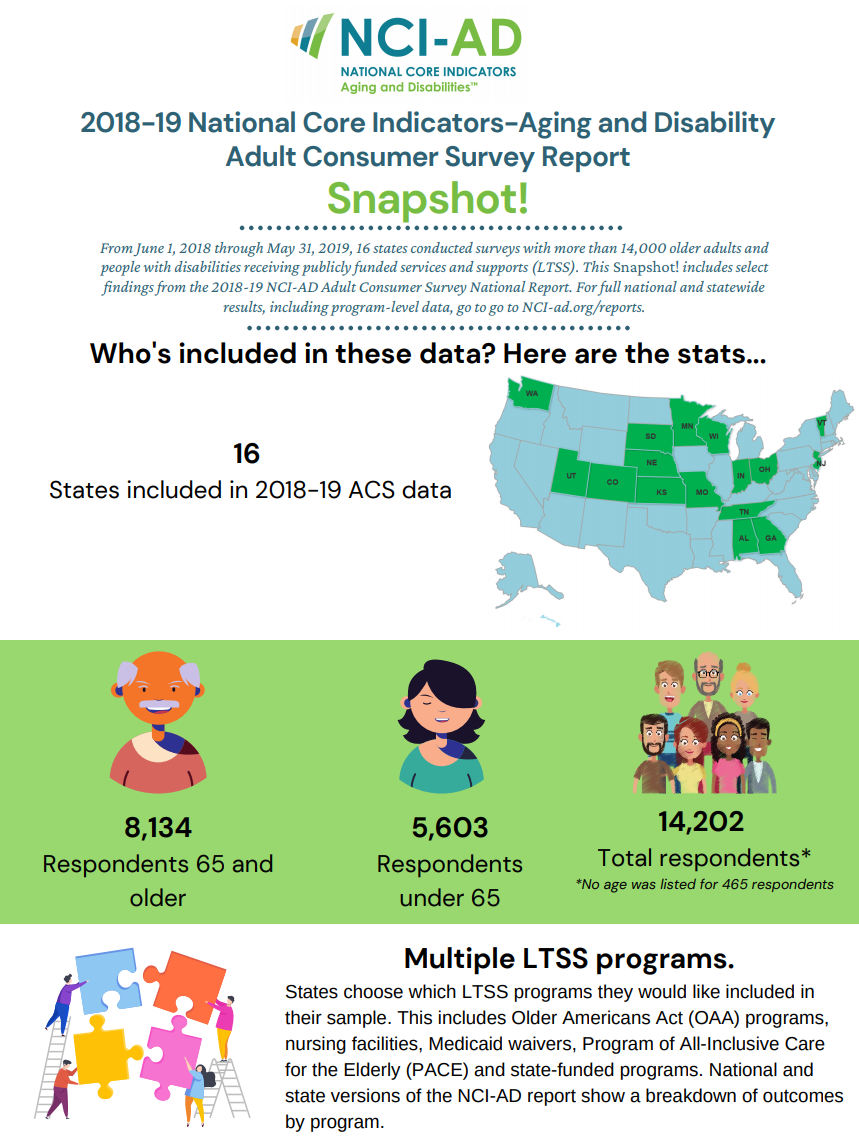 2018-19 NCI-AD Snapshot!
National Core Indicators - Aging and Disabilities
2
[Speaker Notes: But first we wanted to quickly share a new resource that was recently posted to our website

https://nci-ad.org/upload/reports/NCI-AD_Snapshot.pdf

Pulls data from the NCI-AD National Report 
Improves accessibility of the data 
Easy-to-share and absorb format 
State-specific snapshot?]
NCI-AD Data Spotlight
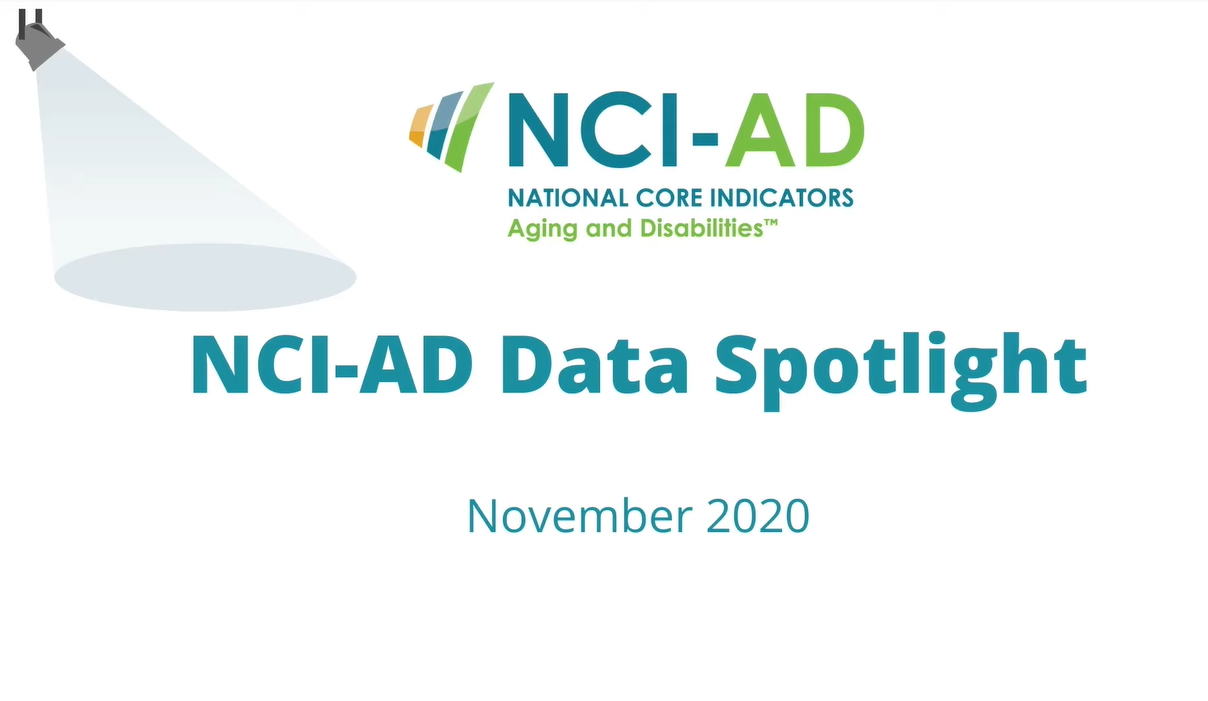 A short video “spotlighting” data from the 2018-19 NCI-AD National Report
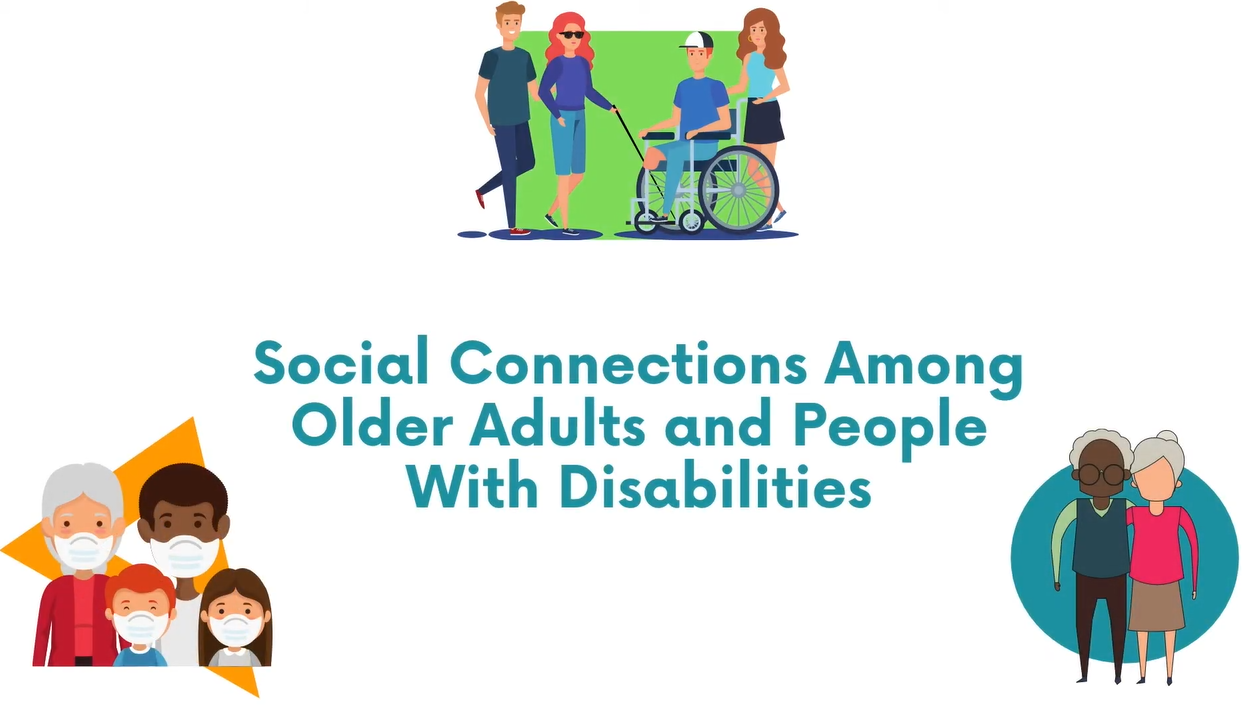 National Core Indicators - Aging and Disabilities
3
[Speaker Notes: Play spotlight? https://youtu.be/mDGZKSXGsq8]
Setting the Stage
Why social connectedness is important
National Core Indicators - Aging and Disabilities
4
Understanding Social Isolation and its Impacts
NCI-AD webinar, February 3, 2021
Loneliness and Social Isolation
Loneliness stems from feelings of being alone; it can engender sadness and emotional distress.
Social isolation is a lack of 
    social connections. 
Social isolation can lead to 
    loneliness for some individuals.
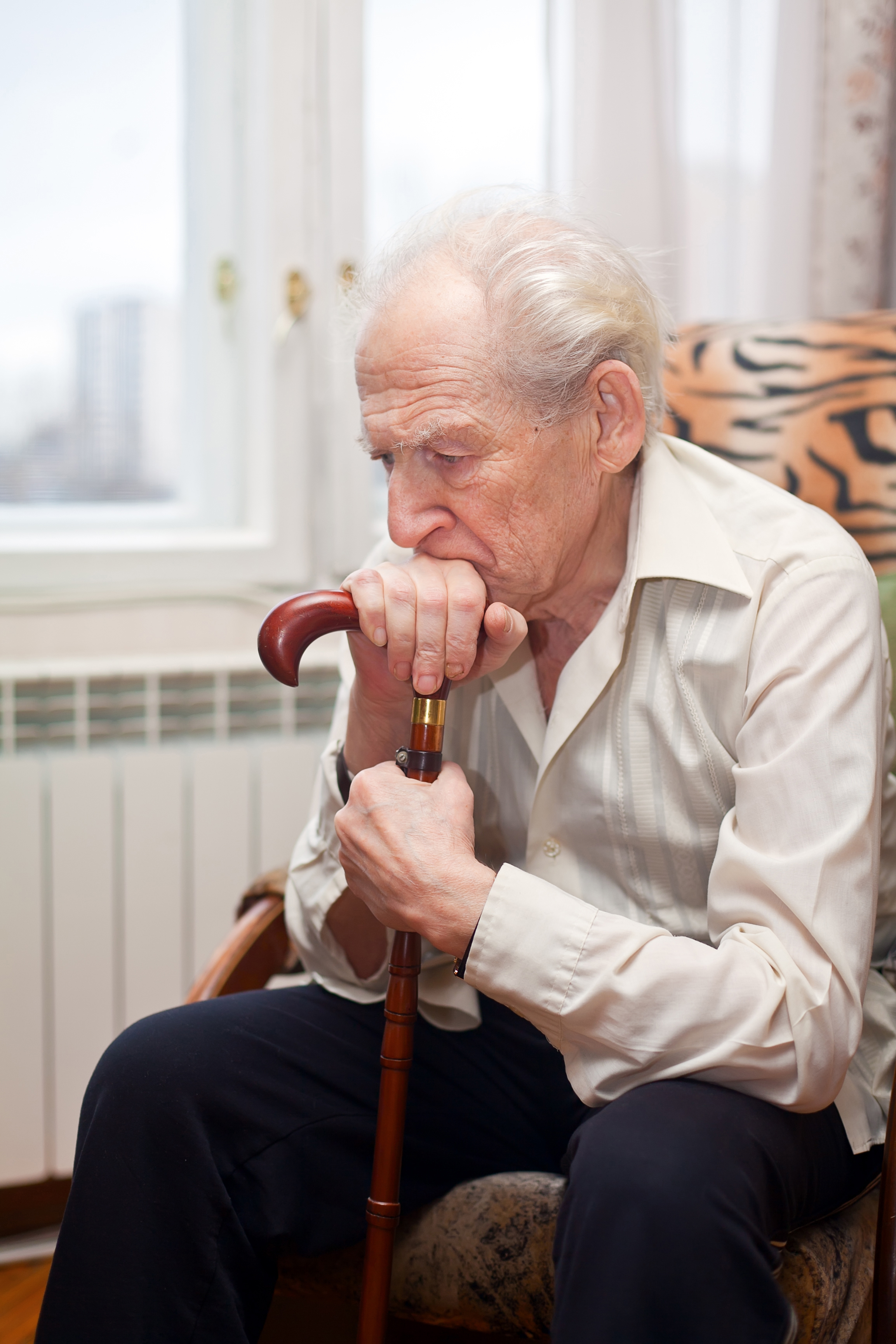 6
[Speaker Notes: Loneliness is a more subjective and personal experience. Someone who feels lonely experiences that their social connections are not aligned with their need for belonging. 

Social isolation is the more objective experience of being separated from others. Social isolation reflects a lack of or very limited contacts with other people.

Social isolation can lead to or increase feelings of loneliness. At the same time, a person can feel lonely even while among other people, given the more subjective nature of loneliness as well as nature of a person’s social contacts. The quality of a person’s relationships (more than the quantity) can lessen or heighten feelings of loneliness. 

Both can have significant impacts of health and wellbeing.]
Impacts on Health and Wellbeing
Social isolation can have negative impacts to older adult physical health, including early mortality, high blood pressure, and heart disease.

The influence of social isolation on risk for mortality is comparable with well-established risk factors for mortality. (Loneliness and Social Isolation as Risk Factors for Mortality: A Meta-Analytic Review, Perspectives on Psychological Science 2015, Vol. 10(2) 227 –237)

Loneliness also has an impact on mental and emotional health, as older adults experiencing loneliness are at increased risk of depression and cognitive decline.
:/0/15/5797.full
7
[Speaker Notes: Several studies have shown that social isolation has negative impacts to older adult physical health. This includes early mortality, high blood pressure, and heart disease.

Research studies have shown that poor social relationships were associated with a 29 percent increase in risk of coronary heart disease and a 32 percent rise in the risk of stroke. An analytic review of loneliness and social isolation as risk factors for mortality found that social isolation, loneliness, and living alone corresponded to an average of 29%, 26%, and 32% increased likelihood of mortality, respectively. In this regard, the influence of social isolation on risk for mortality was comparable with well-established risk factors for mortality. From this we see the often-quoted finding that loneliness had similar health effects on older adults as smoking 15 cigarettes a day. (Loneliness and Social Isolation as Risk Factors for Mortality: A Meta-Analytic Review). 

Loneliness also has an impact on mental and emotional health, as older adults experiencing loneliness are at increased risk of depression and cognitive decline. https://www.pnas.org/content/110/15/5797.full
https://www.nia.nih.gov/news/social-isolation-loneliness-older-people-pose-health-risks]
Impacts on Expenditures and Service Utilization
Social isolation and loneliness have personal and social costs.
One study found that a lack of social contacts among older adults resulted in greater health care spending in fee-for-service Medicare, totaling over $1,600 more per beneficiary per year than beneficiaries with typical social contacts.
Research also found that older adults living alone and experiencing loneliness were also more likely to need assistance from community programs.
8
[Speaker Notes: Loneliness and social isolation have personal and social costs. 

Given the health and mental health impacts of loneliness and social isolation, it is not surprising that these conditions could result in higher medical expenditures. A study from the AARP Public Policy Institute looked to quantify this effect. By examining Medicare spending data, this study found that a lack of social contacts among older adults is associated with an estimated $6.7 billion in additional federal spending annually. At a beneficiary level, this resulted in approximately $1,600 more in expenditures per social isolated beneficiary per year than beneficiaries with typical social contacts. 
Medicare Spends More on Socially Isolated Older Adults, 2017, https://www.aarp.org/content/dam/aarp/ppi/2017/10/medicare-spends-more-on-socially-isolated-older-adults.pdf 

Loneliness doesn’t just impact health care systems and health care financing, however. A United States of Aging Survey in 2014 found that older adults living alone and experiencing loneliness were also more likely to need assistance from community programs. In the survey, 36% of socially-isolated seniors were concerned about needing help from community programs as they age compared with 26% of seniors nationally.
 https://www.ncoa.org/wp-content/uploads/2014-United-States-of-Aging-Survey_Socially-Isolated-Seniors-Infographic.pdf]
Growing Awareness of Social Isolation as a Social Determinant of Health
With research documenting the health impacts of social isolation and loneliness, there is growing recognition that these conditions are social determinants of health.  
Loneliness and social isolation are experienced by adults across the age span. 
Life events/transitions might lead to decreased social connections for older adults. At the same time, life experience can foster resilience. 
The COVID-19 pandemic and public health emergency have created conditions that increase social isolation while also spurring new initiatives and approaches to addressing isolation and enhancing social connections.
9
[Speaker Notes: There is growing recognition that social isolation and loneliness are social determinants of health, and a growing body of research on how these conditions impact individuals’ health and wellbeing, as we just highlighted. 

Even before the Covid-19 pandemic, loneliness and social isolation were becoming widely experienced in the adult population. For mid-life and older adults, a recent report from the National Academies of Sciences, Engineering, and Medicine indicates that more than one-third of adults aged 45 and older feel lonely, and nearly one-fourth of adults aged 65 and older experience social isolation. https://www.cdc.gov/aging/publications/features/lonely-older-adults.html 

There are a variety of factors in the lives of all adults and older adults that may influence the experience and prevalence of loneliness and social isolation. For example, the average household size in the U.S. has declined in the past decade, leading to a 10 percent increase in people living alone. Transitions during the life stages of older adults such as retirement, loss of family/friends, and the shift to caregiving roles can also increase social isolation. Changes in health status such as mobility limitations and changes to cognitive functioning can impact access to community and social events. Social factors like ageism can also effect opportunities for employment and social engagement. At the same time, it’s important to keep in mind that life experience can foster resilience. That resilience can be a protective factor. In fact, wisdom, which can come from life experience, is a key protective factor for older adults in regards to the effects of loneliness. 

All of this provides an important background to the emergence of the Covid-19 pandemic and public health emergency which created unique and unprecedented conditions that have increased social isolation, particularly among older adults and people with certain health conditions and disabilities. But the pandemic has also shone a light on social isolation and loneliness, fostering innovative and more systemic approaches to supporting and strengthening social connections.]
COVID-19 and Social Isolation:Impacts on Home and Community Settings
Closure of in-person community programming
Where programs are operating, they may be doing so with reduced census and other restrictions
Health and safety guidelines: physical distancing, safe-at-home guidance, restrictions on in-person settings
Limitations on in-home services: no contact services, telehealth, concerns about workers entering the home
Transition to virtual service delivery
But long-standing digital divide issues
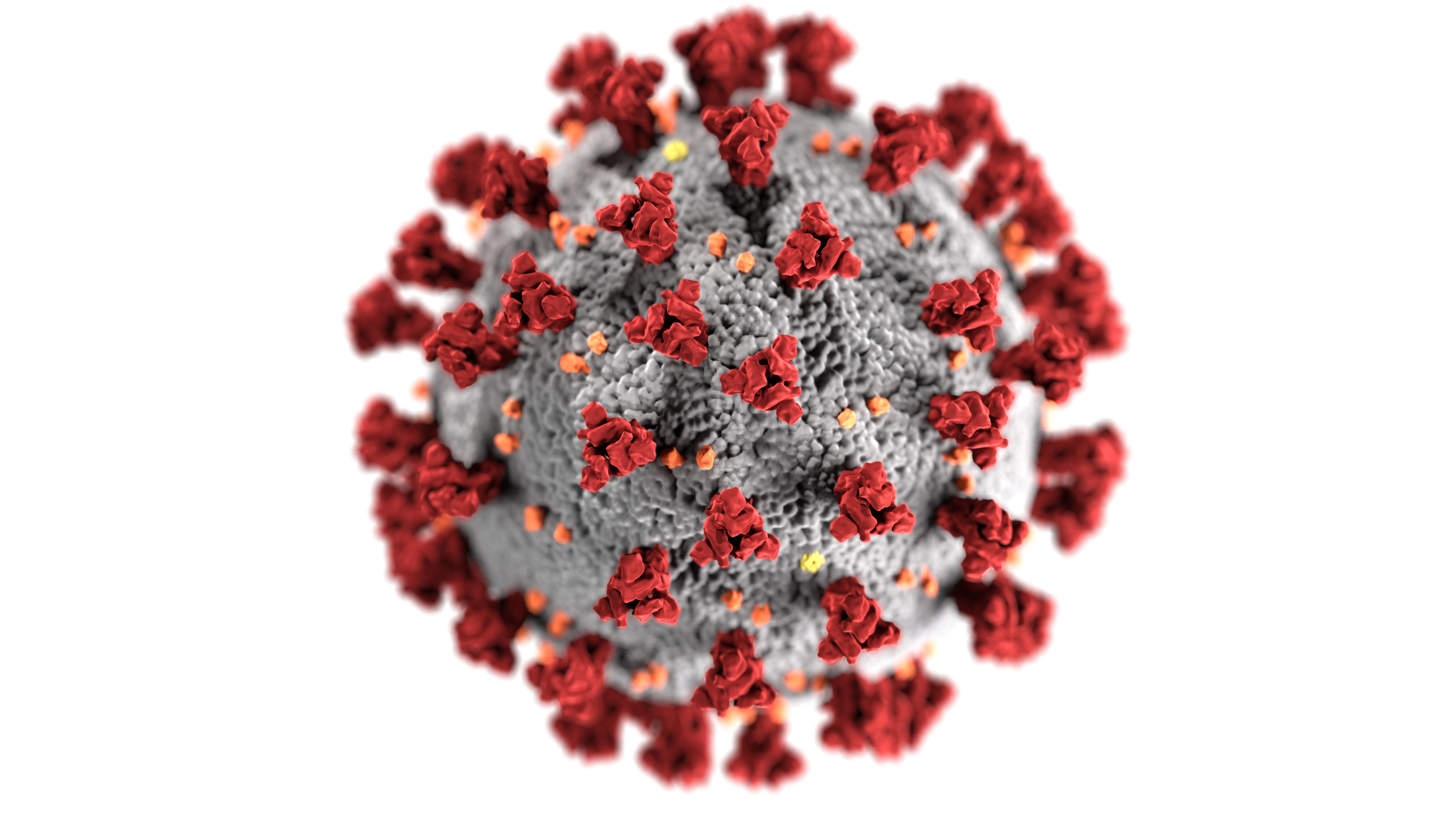 10
[Speaker Notes: As I’m sure our audience is very aware, Covid-19 has had a significant impact on services delivered in community and home settings for older adults and people with disabilities. While intended to mitigate risk, service delivery changes and public health guidance have often increased the experience of social isolation for these populations. 

Protecting health and safety brought about the rapid closure of in-person community programming. Access to jobs and employment programs might also have been curtailed. Older adults for example who were used to meeting up for congregate meals, spending time at their local senior centers, attending adult day programs, or volunteering at a local non-profit may now be spending most of their day in the home with little interaction with others. Additionally, having access to safe transportation may limit the ability to access community programming should it be available or even community spaces likes parks. 

Health and safety guidelines themselves can have the paradoxical effect of increasing social isolation. Measures such as physical distancing, stay-at-home or safe-at-home guidance, and limitations on in-person settings (for example, restrictions on indoor gatherings), while important for limiting disease transmission, can result in greater isolation from others. 

The impacts of Covid-19 are certainly not limited to community settings but are also felt in the area of in-home services. Services like home-delivered meals, for example, may have transitioned to a no contact model. For some services, agencies increased their use of telehealth or remote provision of services. While these alterations are important for maintaining service provision, they may lack the degree of  connectedness of more traditional service delivery. 

Some agencies moved to virtual service delivery, offering an array of programming using technology or even the telephone. And as noted, there has been an increased use of telehealth services under both public and private health care coverage programs. While different modes of virtual service delivery are bringing about innovations that may outlast the pandemic, the transition to virtual services has also resurfaced long-standing digital divide issues. We hear about this time and again from state and community agencies. These issues reflect a variety of factors including access to technology devices, knowledge and comfort with using devices, device accessibility (or knowledge of accessibility features) and access to Internet connectivity. For people who don’t have access to devices, have difficulty using technology devices, need assistive technology, or are in homes or communities with poor connectivity, the transition to virtual services may be creating a new digital divide and furthering the experience of social isolation.]
COVID-19 and Social Isolation:Impacts on Residential Settings
Visitor restrictions

Lack of physical contact with 
   family and other loved ones

Restrictions on communal and 
   community activities
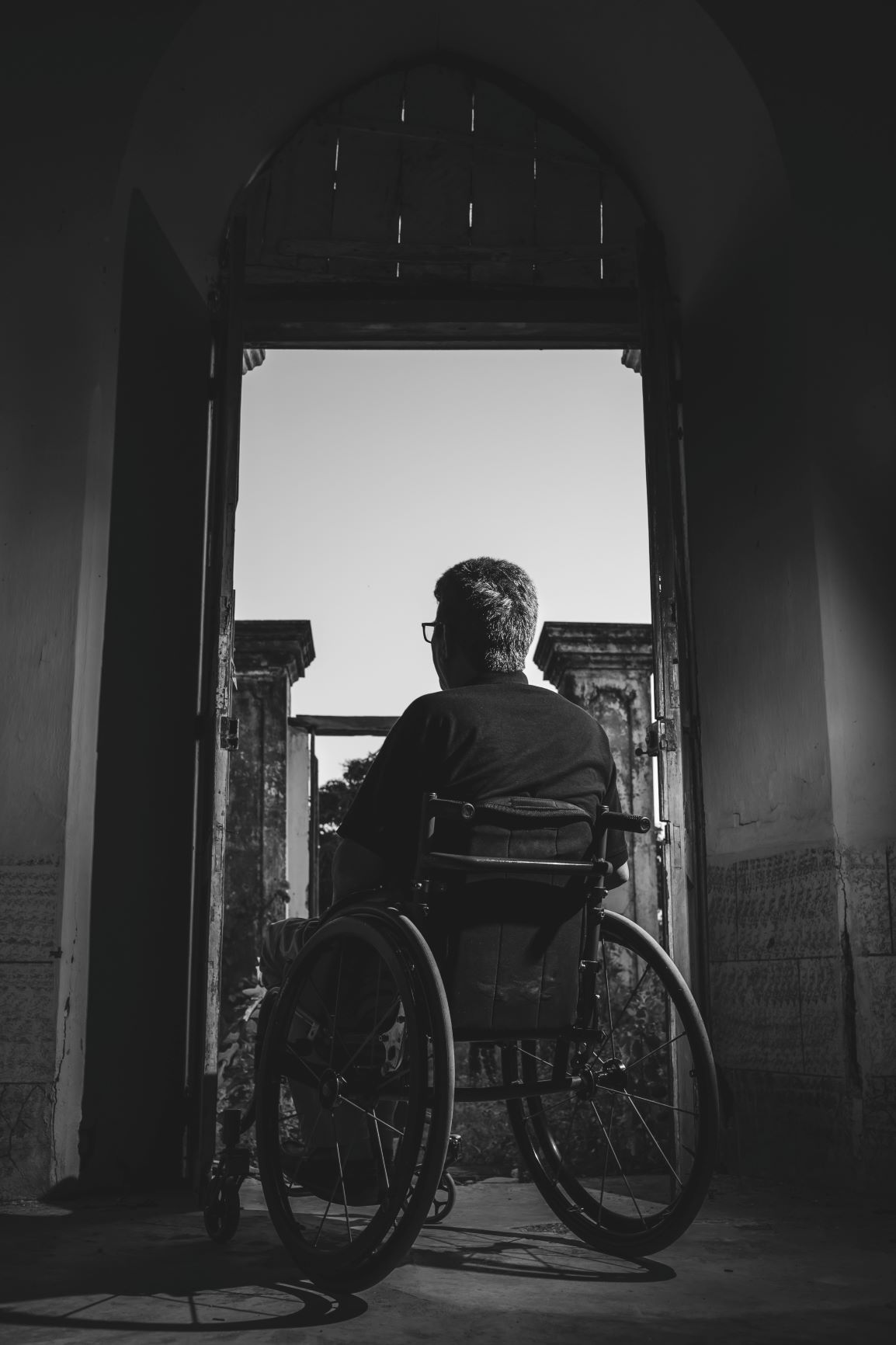 11
[Speaker Notes: When it comes to isolation, impacts on people in residential settings, large and small, have truly been disproportionate. In some facilities, people have not been able to leave their rooms; it’s hard to imagine how isolating that feels. With vaccination rollout fragmented and uneven, we are far from being out of the woods. In some cases, residents aren’t part of priority groups; this may be happening with smaller residences serving people with disabilities. 

With high fatality rates and high levels of risk for COVID transmission, it is not surprising to see the types of aggressive measures as shown on this slide implemented in residential settings. These measures may include visitor restrictions that can result in residents lacking physical contact with family members, caregivers and other loved ones for long stretches of time. Restrictions on group, communal and community activities to limit the risk of coronavirus transmission are further isolating. 

For residents, such measures, while important for reducing transmission risk, may result in long-term isolation from family members, friends and others as well as result in significant impacts on wellbeing, mental health, and cognitive functioning.]
Social Isolation:States and Communities Respond
Resource: Addressing Social                     Isolation for Older Adults During                       the COVID-19 Crisis
Compilation of state and                      community responses to social                   isolation concerns 
http://www.advancingstates.org/initiatives/covid-19-resources/advancing-states-resources
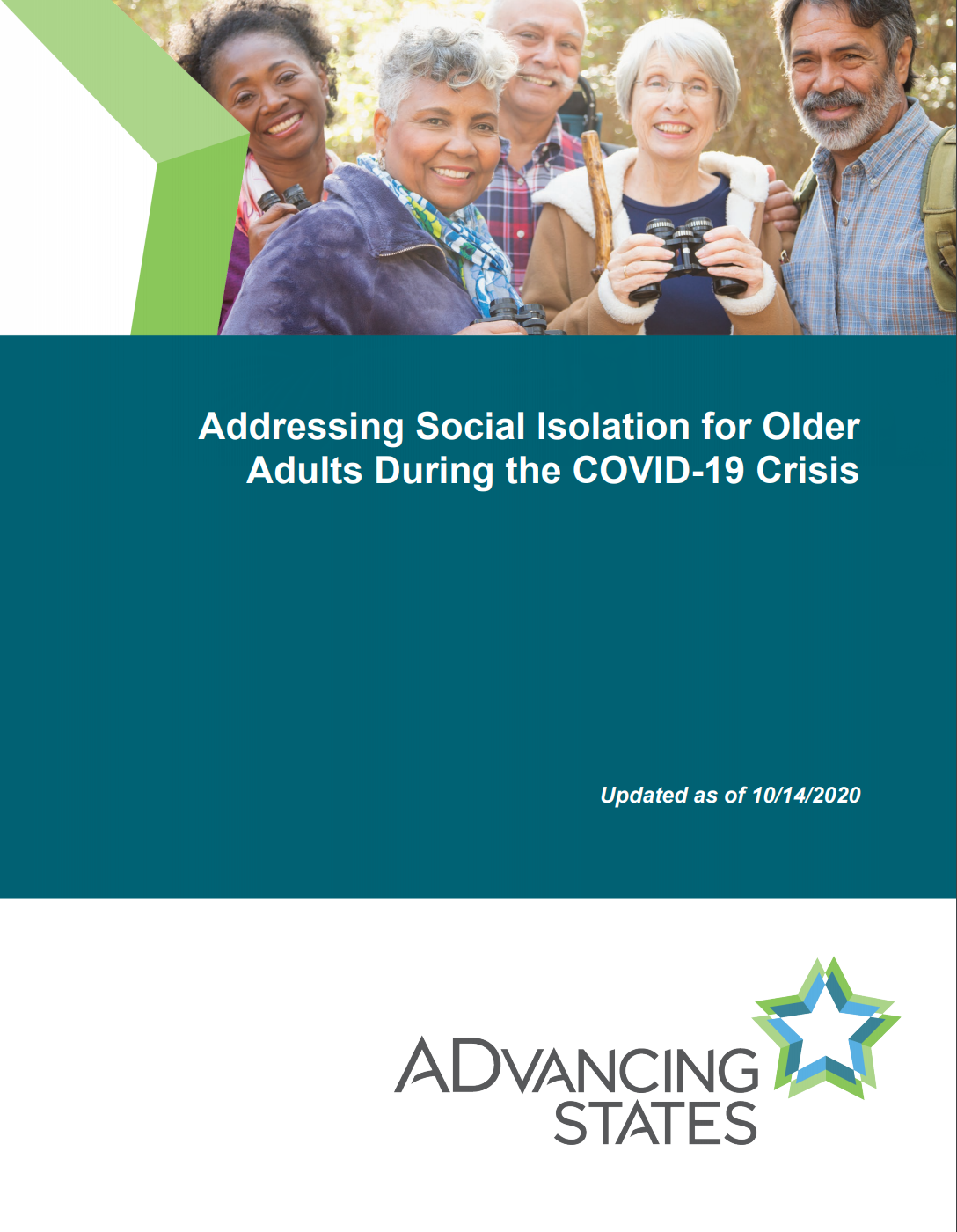 12
[Speaker Notes: Over the past year, we’ve seen states and communities respond in so many ways. For example, there’s been a significant expansion of telephone reassurance programs that provide daily or weekly outreach calls and wellness check-in’s. I mentioned the shift to virtual service delivery and we’re seeing technology used in other ways as well like the provision of animatronic (robotic) pets where there’s a growing body of evidence for their positive impact to older adults. Additionally, agencies at all levels of government are working to mitigate the digital divide. This might involve strategies like subsidizing Internet service, providing tablets (Grandpads), or partnering with state Assistive Technology programs. There is still a ways to go however with improving broadband access. Managed care organizations have also launched initiatives in this area and I know we’re going to hear from Anthem.  

Since the pandemic began, ADvancing States has been continuously collecting examples of state responses to social isolation concerns for older adults in the community as well as residential settings.  See our resource “Addressing Social Isolation for Older Adults During the COVID-19 Crisis” A great resource for peer learning and sharing.]
Social Isolation:National Efforts
Commit to Connect (acl.gov/CommitToConnect)
A new public-private partnership to connect older adults and people with disabilities with services and supports to build social connections
AARP Foundation connect 2 affect 
	connect2affect.org/
engAGED National Resource Center 
	engagingolderadults.org/
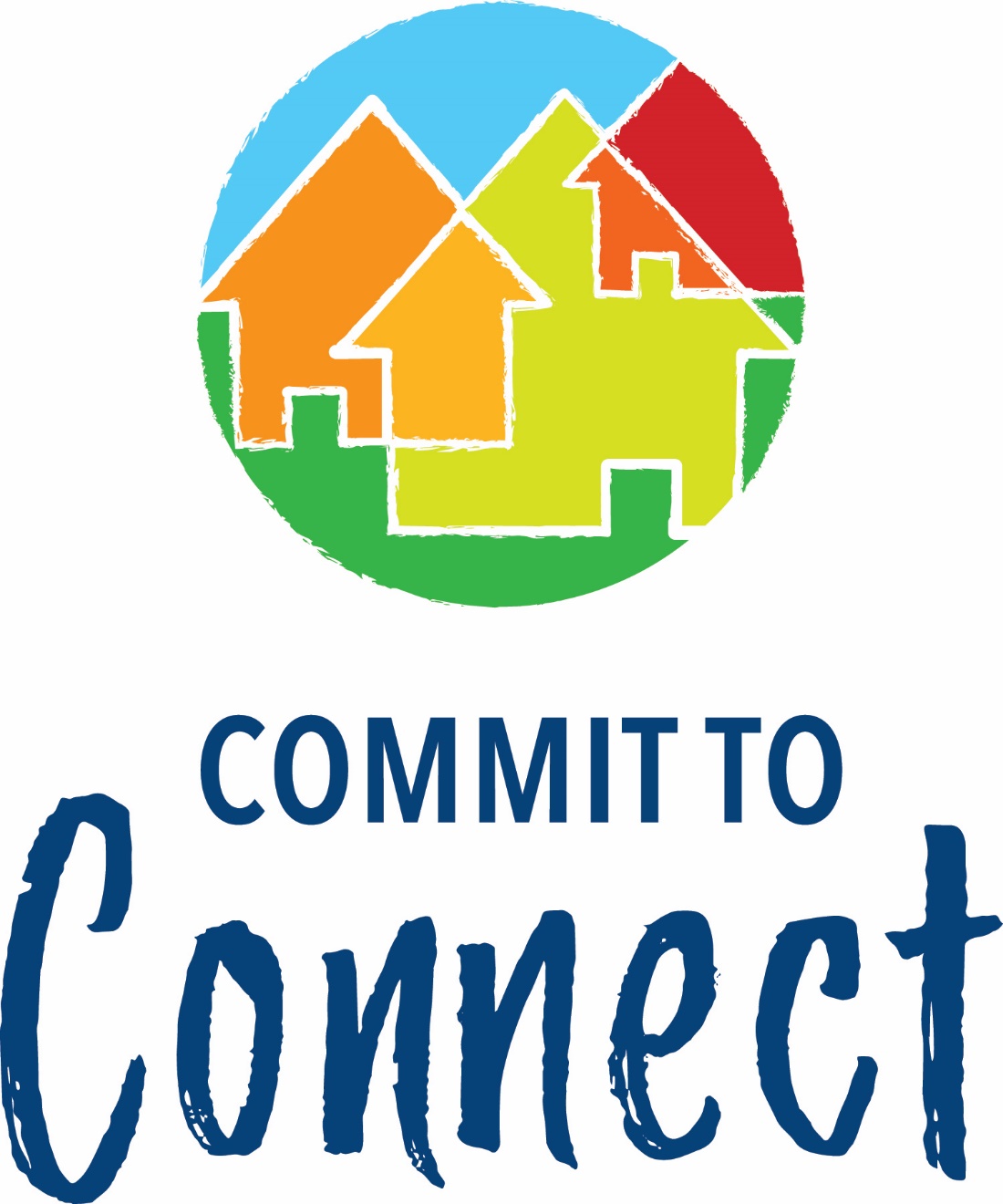 13
[Speaker Notes: Commit to Connect is a public-private partnership convened by ACL to address the challenge of combatting social isolation during COVID-19 and beyond (ADvancing States is a partner). Activities of this effort include or will include generating public awareness, building a national network of champions to collaborate on solutions and outreach, and developing an online, consumer-focused tool (clearinghouse) that connects people who experience social isolation to customized suggestions for resources. ACL held a technology challenge to advance the clearinghouse and NWD Virginia and United Way Worldwide were the finalists that decided to join forces to develop the tool.   

A couple of additional national resources are listed here on the slide, including the AARP Foundation connect 2 affect site which has an assessment and resources and engaged which is the National Resource Center for Engaging Older Adults administered by n4a with resources and best practice examples.]
For more information, please visit us at http://www.advancingstates.org/
[Speaker Notes: Be sure to visit our COVID-19 website for more state resources including program and policy materials that offer examples and models.]
NCI-AD Data and Social Connectedness
A closer look
National Core Indicators - Aging and Disabilities
15
What is NCI-AD?
A state-driven initiative for state Medicaid, aging, and disability agencies to track the performance and outcomes of their publicly funded LTSS programs
Relatively new – established in 2015
Valid and reliable set of performance indicators across 18 different domains
Information collected directly from older adults and people with physical disabilities 
State and national reports posted on www.nciad.org
National Core Indicators - Aging and Disabilities
16
[Speaker Notes: 5,603 people surveyed were under 65

6,960 people surveyed were 65 and older

Note on statistical significance – Statically significant differences just means that based on the numbers in each group and how people respond overall, the difference in how the groups respond is likely not due to chance. For that reason we use statistical significance as a starting point, but it’s really up to you to decide what is meaningful/important – where can you have an impact AND what else do we want to know to better understand this experience we’re seeing?]
2018-19 NCI-AD National Data: Quick Facts
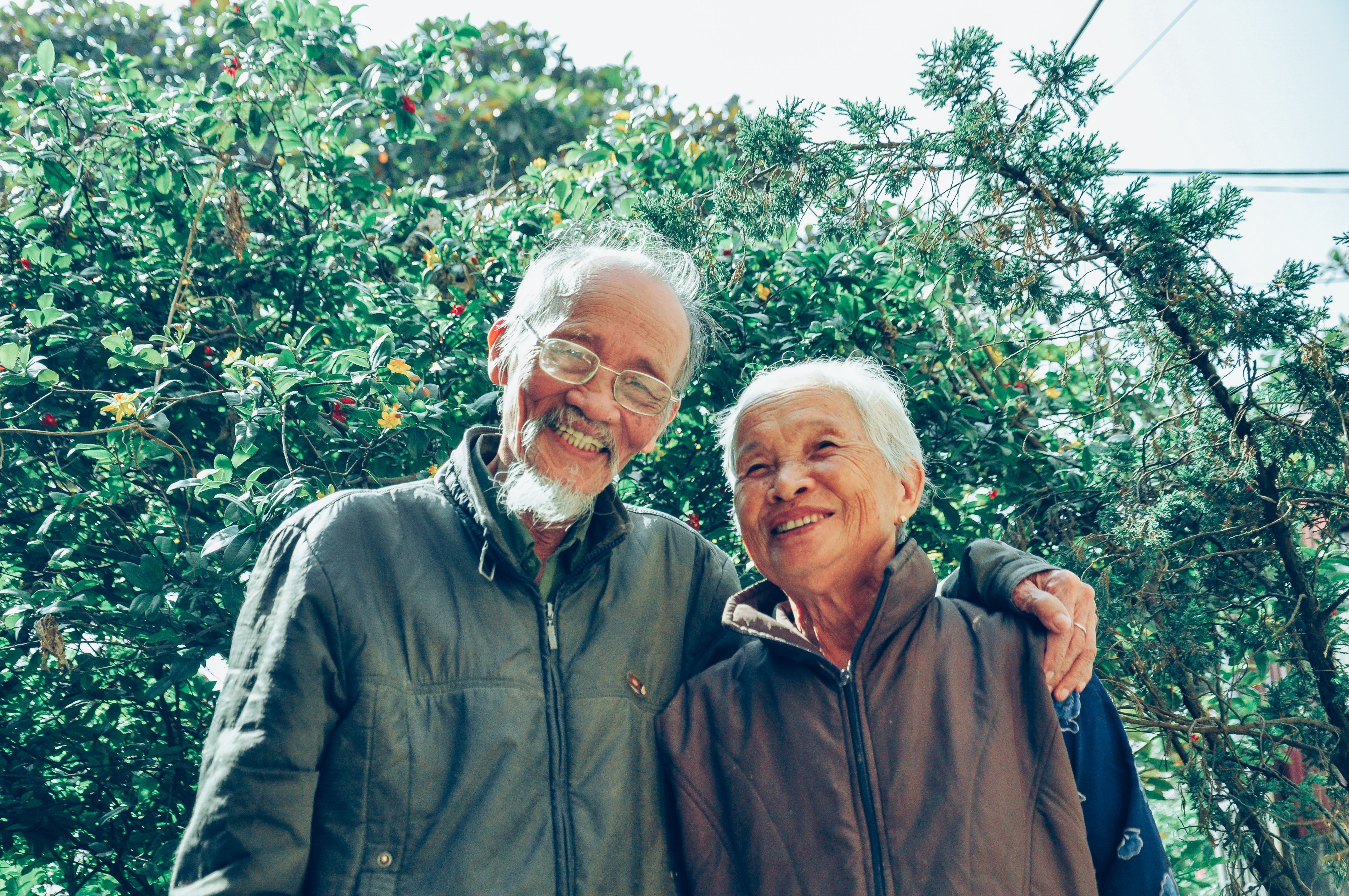 16 states total 
Over 14,000 people surveyed
Older adults (65 and older)
People with physical disabilities (18 and older)
Data collected between June 1, 2018 – May 31, 2019
Surveys conducted face to face
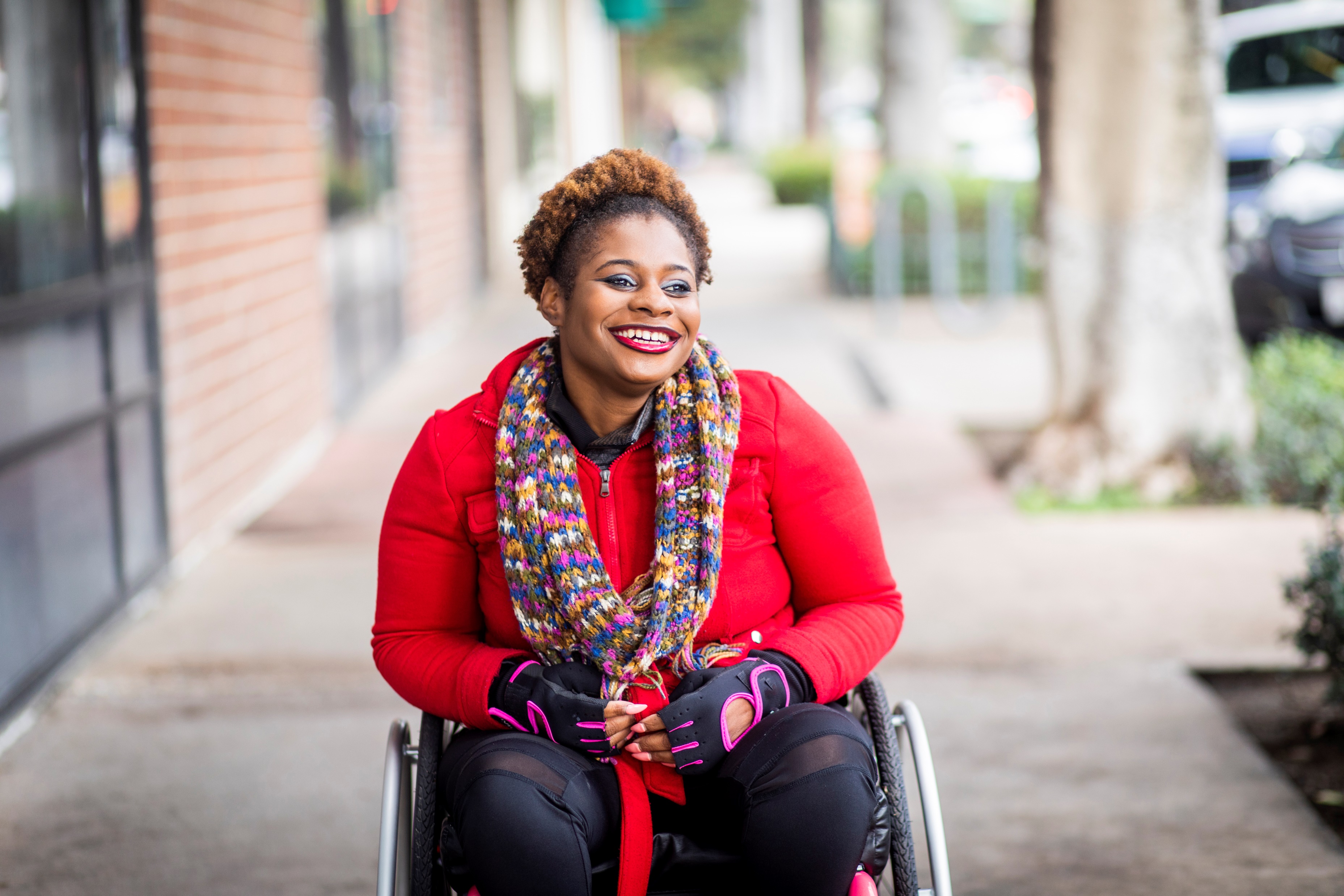 National Core Indicators - Aging and Disabilities
17
2018-19 NCI-AD National Data: Quick Facts
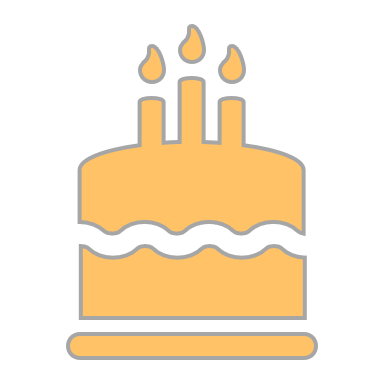 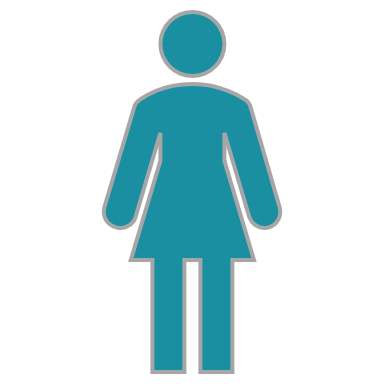 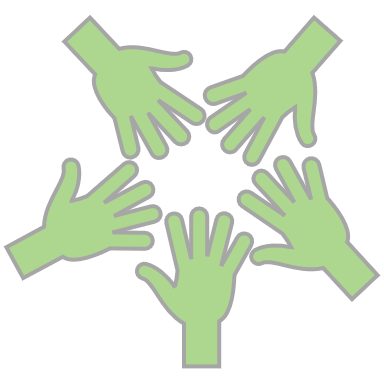 Race and Ethnicity
67% White
21% Black
3% Hispanic
2% Asian
3% Other
Average Age68
7 out of 10 respondents were female
National Core Indicators - Aging and Disabilities
18
14% reported they are often sad or depressed
National Core Indicators - Aging and Disabilities
19
The 14% of respondents who were often sad or depressed were MORE LIKELY* to …
*More likely than those who were not often sad or depressed;  
Statistically significant difference at .01
Respondents under 65 were MORE LIKELY* to often feel sad or depressed
20% of those under 65 often felt sad or depressed
11% of those 65 and older often felt sad or depressed
*Statistically significant difference at .01
National Core Indicators - Aging and Disabilities
21
[Speaker Notes: ???]
White respondents were MORE LIKELY* to often feel sad or depressed compared to Black respondents
15% of white respondents reported they often felt sad or depressed
13% of black respondents reported they often felt sad or depressed
*Statistically significant difference at .01
National Core Indicators - Aging and Disabilities
22
[Speaker Notes: Black respondents also more likely to live with family (and less likely to live alone!) – in upcoming data spotlight.]
The 14% of respondents who were often sad or depressed were LESS LIKELY* to…
*Statistically significant difference at .01
50% said they were as active in their community as they want to be
National Core Indicators - Aging and Disabilities
24
Respondents 65 and older were MORE LIKELY* to report they are as active in their community as they want to be (51%)
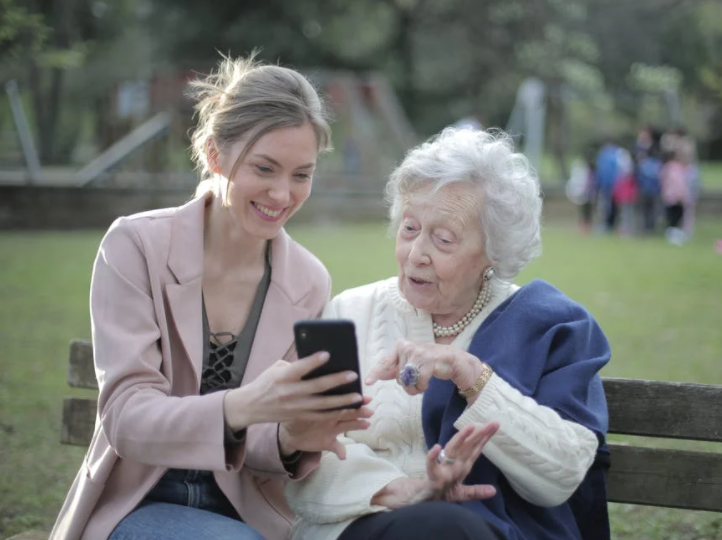 42% of those under 65 reported they are as active as they want to be
*Statistically significant difference at .01
National Core Indicators - Aging and Disabilities
25
White respondents were MORE LIKELY* to report they are as active in their community as they want to be compared to Black respondents
49% of White respondents reported they are as active as they want to be
45% of Black respondents reported they are as active as they want to be
National Core Indicators - Aging and Disabilities
26
[Speaker Notes: White respondents were MORE LIKELY* to report they are as active in their community as they want to be compared to Black respondents49% of White respondents reported they are as active as they want to be45% of Black respondents reported they are as active as they want to be]
The 50% of respondents who were as active in their community as they want to be were MORE LIKELY* to…
* Than people who are not as active as they want to be - Statistically significant difference at .01
National Core Indicators - Aging and Disabilities
27
The 50% of respondents who were are as active in their community as they want to be were MORE LIKELY* to…
Like how they spend their day
78% as active as wants
43% not as active as wants
Get to do the things they enjoy outside of their home as much as they want to
87% as active as wants
39% not as active as want
* than people who are not as active as they want to be
 Statistically significant difference at .01
National Core Indicators - Aging and Disabilities
28
6 in 10 across states get to do the things they enjoy outside of their home as much as they want to
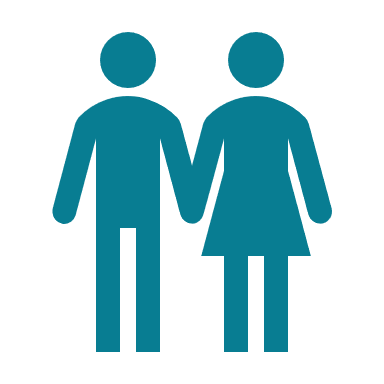 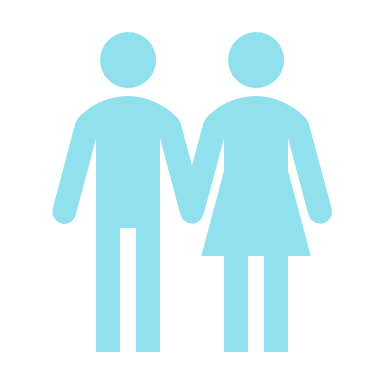 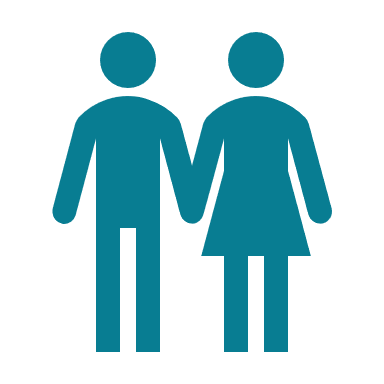 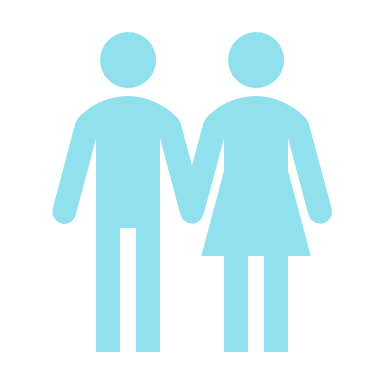 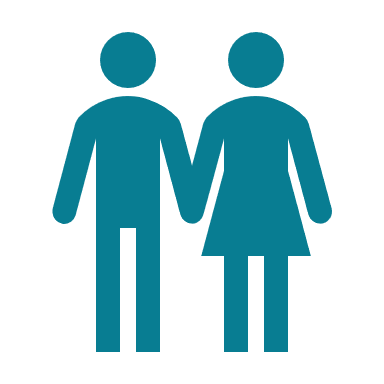 62% of participants in HCBS programs reported they do the things they enjoy outside of their home as much as they want to
National Core Indicators - Aging and Disabilities
29
[Speaker Notes: Are you able to take part in community activities (like church groups, book clubs, or senior center classes) as much as you want to – either in-person or using video conference technology (like Zoom or Face-time)?

what does community mean now? Has the definition changed due to covid?]
Anthem & Social Connectedness
Responding to the need
National Core Indicators - Aging and Disabilities
30
Questions? Reflections…
Contact Info:
ayoung@advancingstates.org 
sgiordano@hsri.org